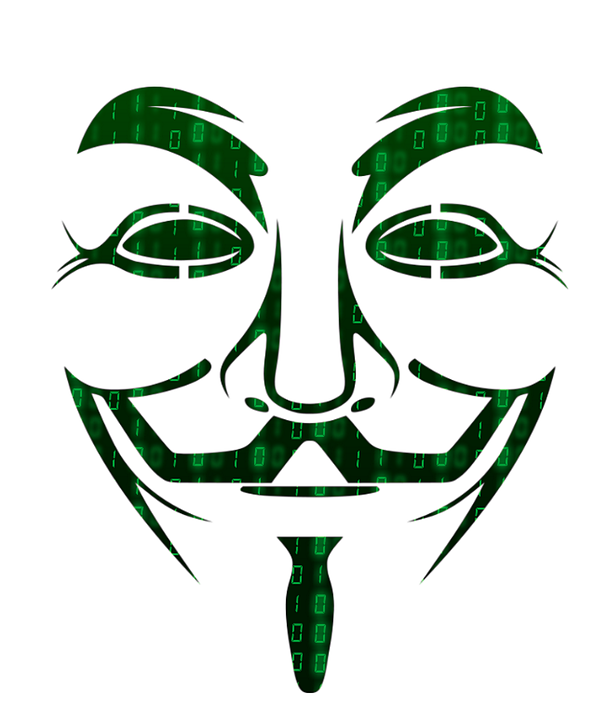 Aus der Praxis eines Datenschutzbeauftragten
Vor und nach dem 25.05.2018 gab es ein hohes Maß an Unsicherheit

Fehlende Information der Politik vor der Einführung
Kommunikation der Risiken
Massenhafte E-Mails zur Einwilligung
Information zu Abmahnwellen 
Unsicherheit bei Unternehmen (Umgang mit Visitenkarten und Messekontakten, Einwilligungserklärung beim Tierarzt und Friseur, …)
 
Aufsichtsbehörden
haben in 2018 sowohl mit Informationen und Veranstaltungen als auch durch konkrete Unterstützung bei Anfragen dazu beigetragen, dass eine Resignation bei den Unternehmen ausgeblieben ist.
Kleinstunternehmen, kleine Unternehmen, Mittelstand

(Fehl-)Interpretation: Wenn ich keinen Datenschutzbeauftragen benötige, dann muss ich die Datenschutzgrundverordnung nicht umsetzen.
Fehlendes Wissen bei der Erstellung von Nachweisen beginnt mit der fehlenden Dokumentation der IT, deren Schutzmaßnahmen und der eigenen Prozesse.
Datenschutz verursacht Kosten ohne Ertrag
Benennung eines Datenschutzbeauftragten erst dann, wenn große Kunden zum ersten Mal eine Vereinbarung zur Auftragsverarbeitung fordern.
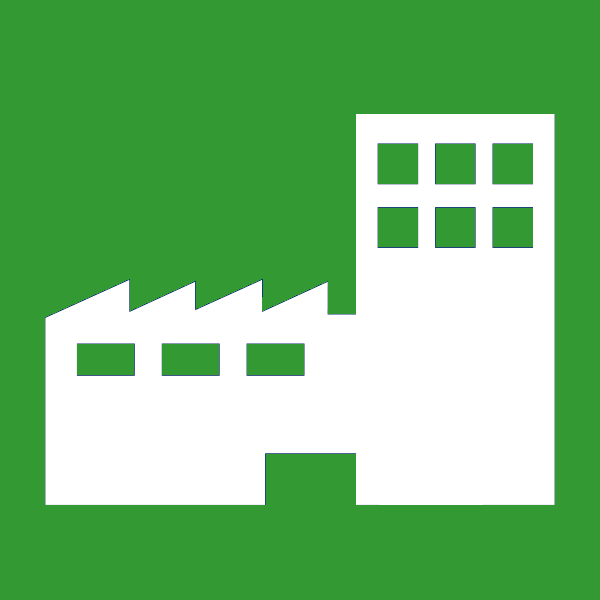 Unternehmensgruppen (Konzerne)

Zentrale Projektaktivität (Abwarten was die Zentrale entscheidet: „Die werden das schon machen!“)
Einführung zentraler Tools (Datenschutzmanagement)
Unverständnis für Anforderungen aus Deutschland

Gegensteuern durch Sensibilisierung durch Bereitstellen von Arbeitsmitteln, Dokumenten und Publikationen
Unternehmensgruppen (Konzerne) - Matrixorganisation

Mehrdimensionale Organisationsstrukturen ggf. mit der Aufhebung der eindeutigen Linienzuordnung und der damit verbundenen Weisungsinstanz des eigentlichen Arbeitgebers durch die Zuordnung des Beschäftigten zu einer Matrix (z.B. Produktgruppen, Regionen, Projekte, …) 
Prüfung ob gemeinsamer Verantwortlicher oder doch Auftragsverarbeitung. 
Zulässigkeit aus Erwägungsgrund 48 DSGVO
Unverständnis für Anforderungen aus Deutschland (Legal Entity)
Betriebsräte

Offene Diskussion, ob Betriebsräte Teil des Verantwortlichen sind oder ob diese selbst als Verantwortliche zu sehen sind
Keine einheitliche Haltung der Aufsichtsbehörden oder auch gerichtlicher Entscheidungen (LAG Sachsen-Anhalt vs. LAG Hessen beide Dezember 2018)
Vereine

Die Datenschutzgrundverordnung gilt auch für Vereine 
Risiko Ehrenamt
Unsicherheit bei Haftungsfragen bleibt (DSGVO vs. BGB)
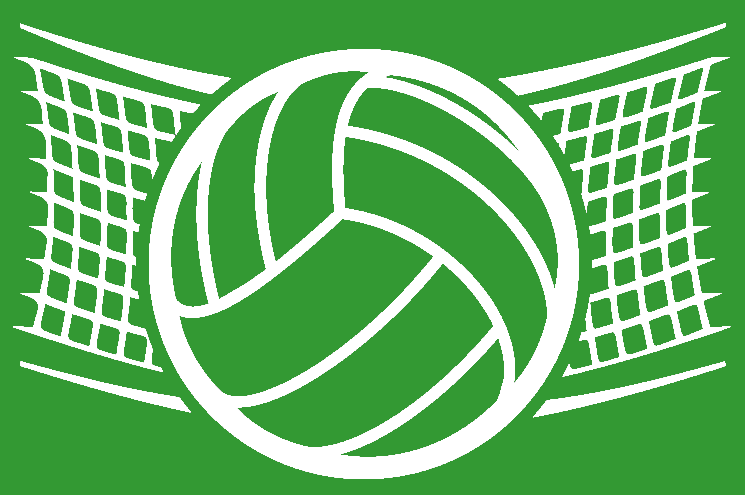 Mein Fazit

Grundsätzlich ist die EU- DSGVO angekommen. Zu hinterfragen ist die praktische Umsetzung.
Die Umsetzung scheitert in Teilen an eindeutigen Festlegungen (z.B. Schwellwerte DSFA).
Offen Fragen, wie z.B. Haftung im Ehrenamt und Stellung des Betriebsrats benötigen eine zeitnahe Antwort.
Beratungsleistung der Aufsichtsbehörden und der Verbände ist weiterhin notwendig, um Unsicherheiten und fehlenden Wissen auszuräumen.
!
Ich danke für Ihre Aufmerksamkeit und stehe für Fragen gerne zur Verfügung!
Roland Mons
externer Datenschutzbeauftragter TÜV
Auditor Datenschutz (pers. cert. TÜV)
Datenschutz im Unternehmensverbund (Konzerndatenschutz)
Auditor ISO 27001 – Informationssicherheit
Berater VdS 3473 – Cyber-Risk und VdS 10013 Datenschutzmanagement
IT - Projektmanagement/Projektleitung
Microsoft Licensing Professional




Kooperationspartner der TÜV-SÜD Sec-IT GmbH, München
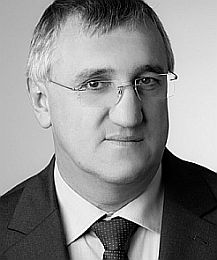 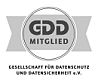 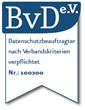 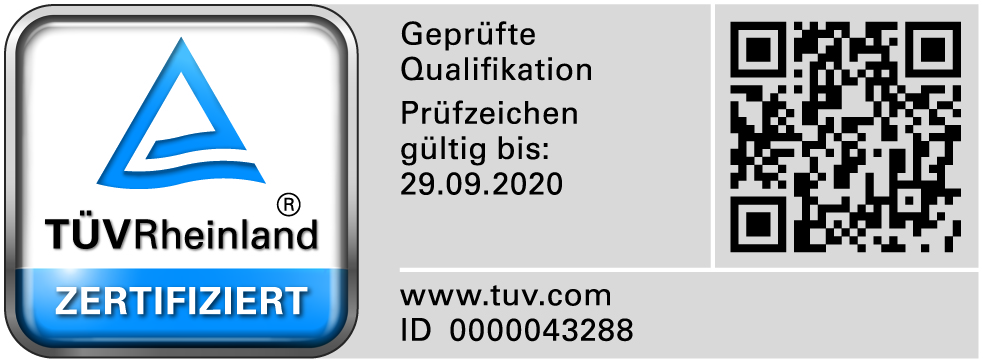 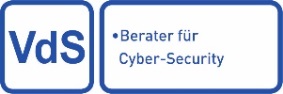 Vor der Selbstständigkeit 1997, war Roland Mons verantwortlich für den IT –Betrieb eines renommierten deutschen Pharma-unternehmens. Seitdem ist er als selbstständiger IT-Projektleiter und Programmleiter für namhafte Unternehmen tätig. Neben umfangreichen Erfahrungen in IT-Betrieb, der Einführung und Optimierung von Servicemanagementprozessen gehören vor allem die Umsetzung von Managementprojekten zu Datenschutz und Informationssicherheit zu seinen Kernkompetenzen.

Als TÜV geprüfter Datenschutzbeauftragter und zertifizierter Datenschutzauditor berät und unterstützt Roland Mons mittelständische Firmen und Konzerne bei der Umsetzung im Datenschutz.

Als zertifizierter Auditor ISO 27001 Berater nach VdS 3473 berät und unterstützt Roland Mons, als Berater und IT-Projektleiter, mittelständische Firmen und namhafte Konzerne bei der Umsetzung von IT-Sicherheitsmaßnahmen.

Branchenerfahrung:
Telekommunikation, Handel (Groß- und Einzelhandel), Werbung & Marketingdienstleister, Markt- und Meinungsforschung, Industrie, Druckereien und Lettershops, EDV-Dienstleistungsunternehmen, Pharma, Versicherung